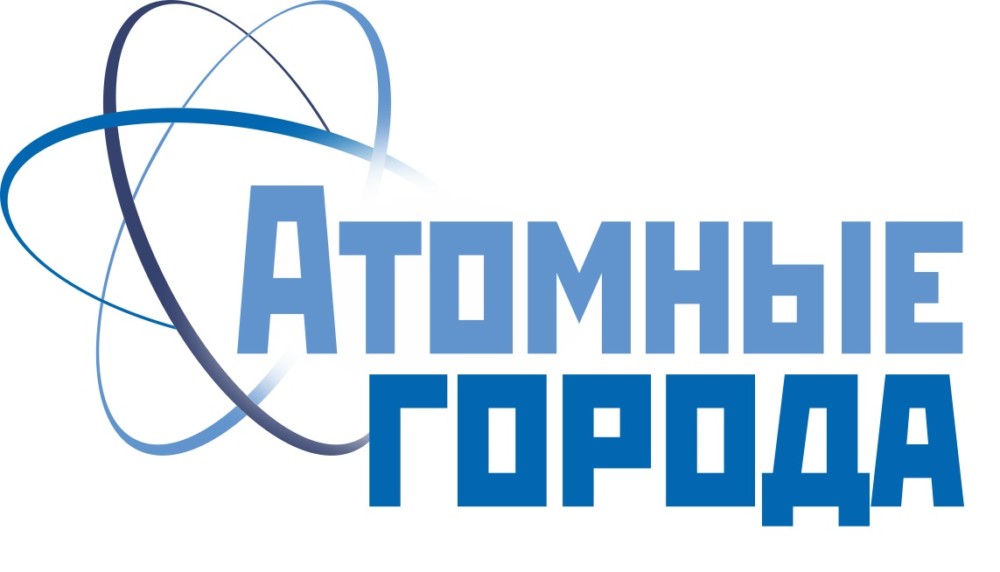 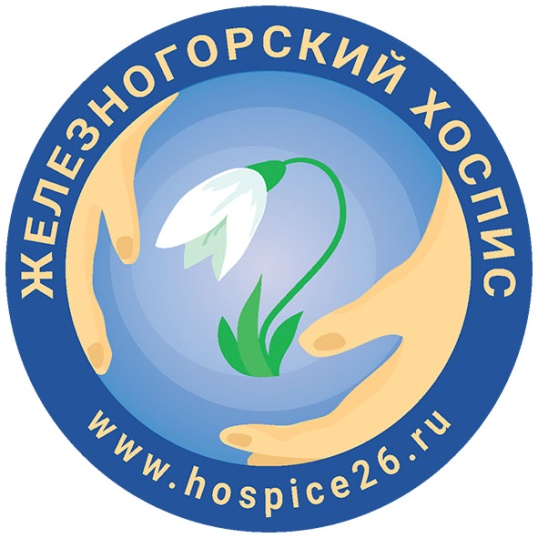 Летняя школа здоровья «Прогулки с онкологом»
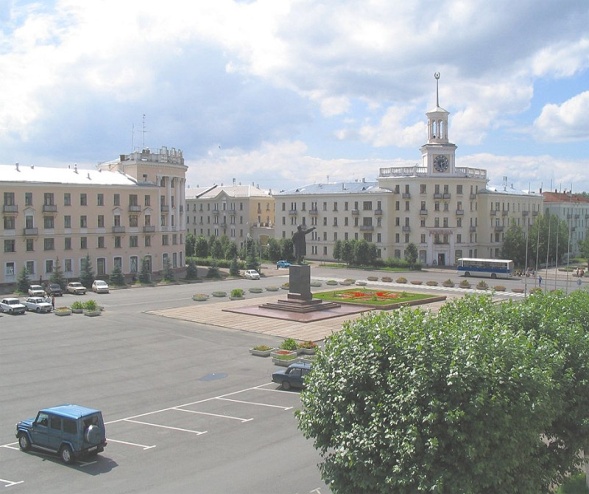 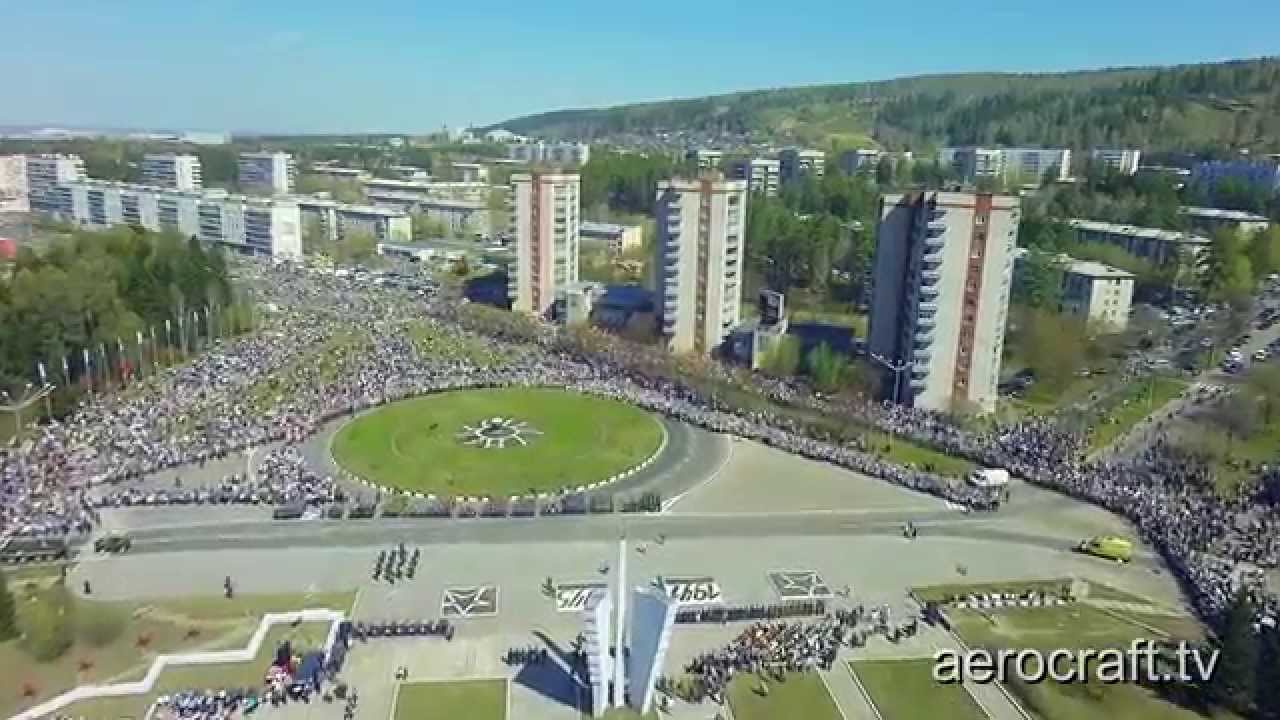 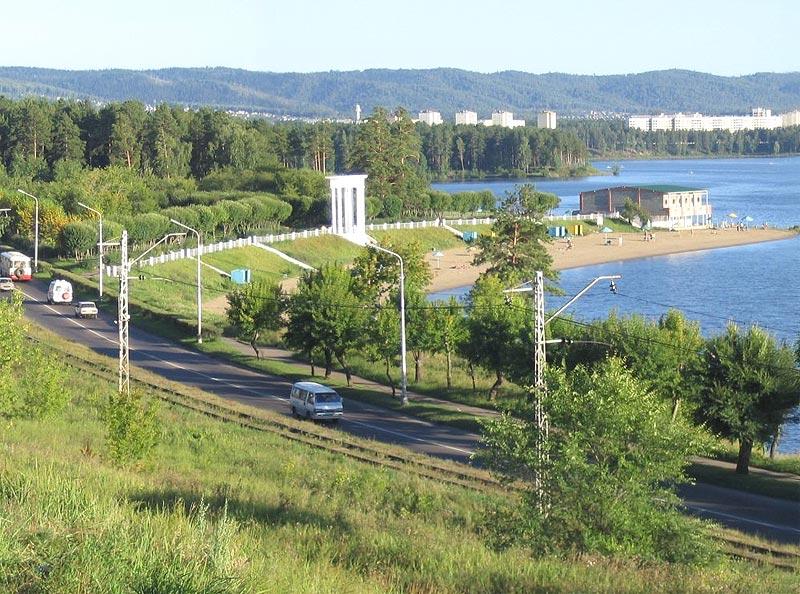 Закрытое административно-территориальное образование Железногорск Красноярского края: г. Железногорск, посёлки – Подгорный, Тартат, Новый Путь, Додоново, Шивера.
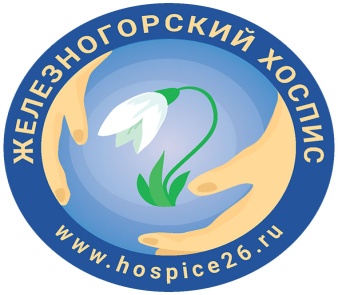 Летняя школа здоровья «Прогулки с онкологом»
- серия общедоступных оздоровительно-просветительских мероприятий с участием лучших онкологов Красноярского края по профилактике онкологических заболеваний. Коллективные прогулки, беседы, лекции, консультации, ответы на вопросы в ходе прямого диалога «врач-пациент». На свежем воздухе, в городском парке, в сосновом бору, на берегу озера, где много кислорода, потрясающая энергетика и располагающие условия для обсуждения проблем, связанных со здоровьем, а также релаксации и медитации.
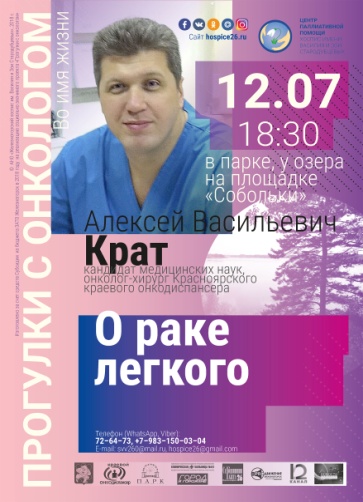 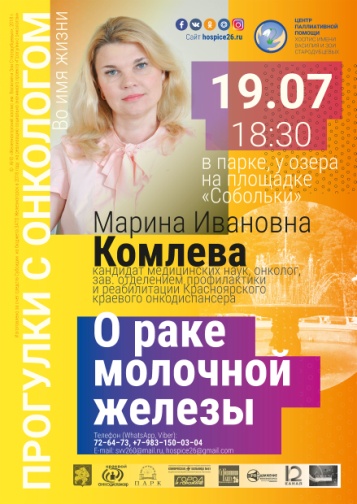 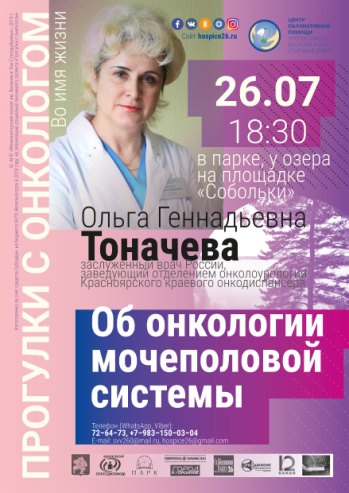 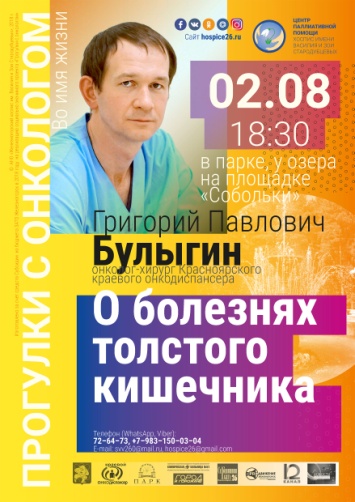 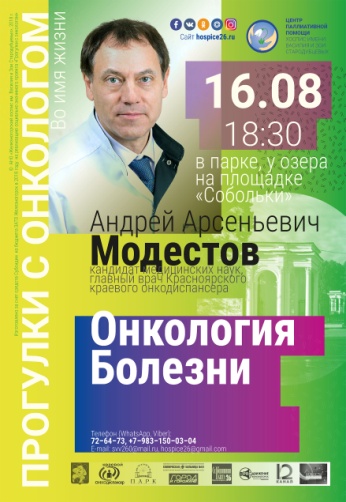 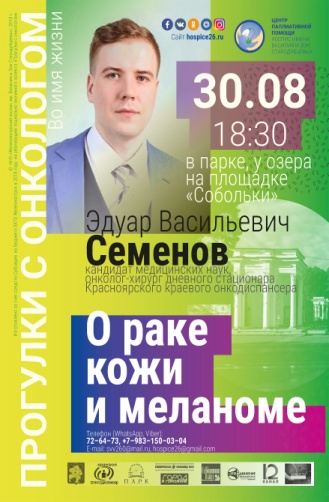 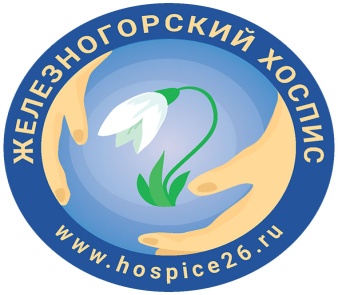 Цель: обучение граждан доступным способам профилактики онкологических заболеваний и оздоровления организма, пропаганда здорового образа жизни среди населения
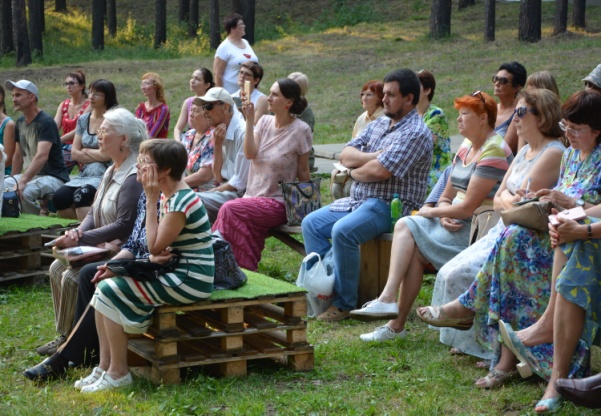 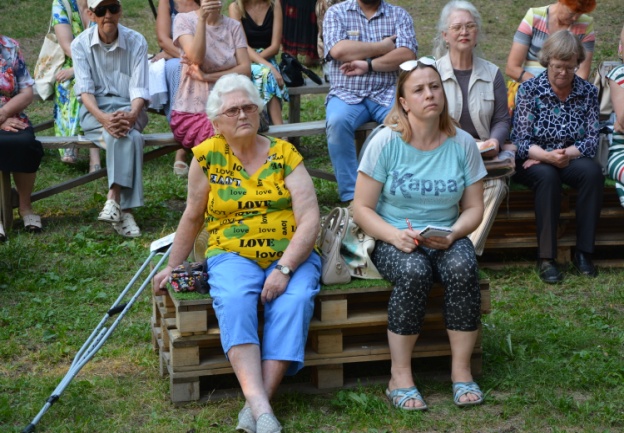 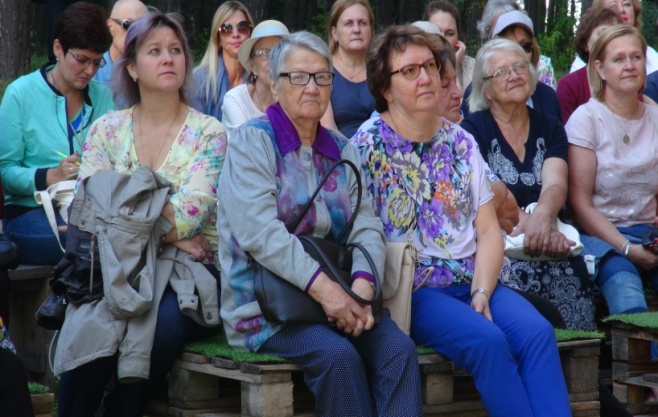 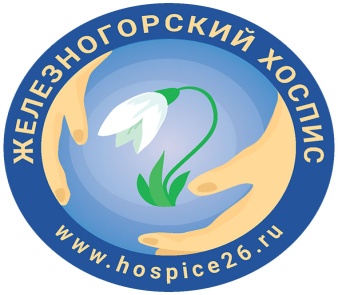 Задачи:
Повышение уровня знаний населения в вопросах ранней профилактики рака и формирования здорового образа жизни.
Снижение риска развития онкологических заболеваний и снижения смертности от этих заболеваний.
Определение реабилитационного потенциала и использование его для улучшения качества жизни и ее продолжительности.
Осознанию личной ответственности за свое здоровье и самочувствие членов своей семьи. 
Повышению качества жизни каждого пациента, благоприятно влияющей на обстановку в семье и ведущего к позитивному изменению общественного сознания.
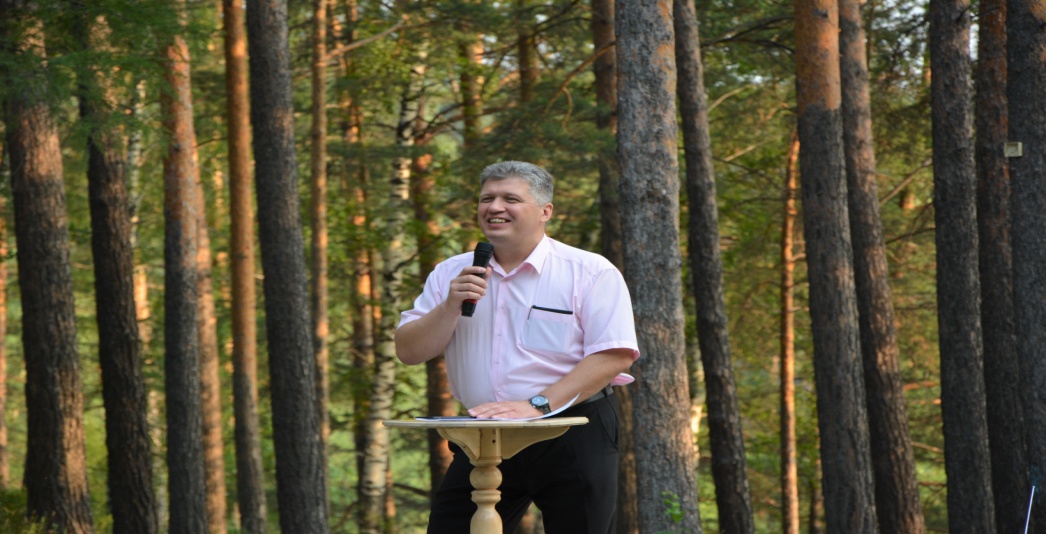 Принципы практики:
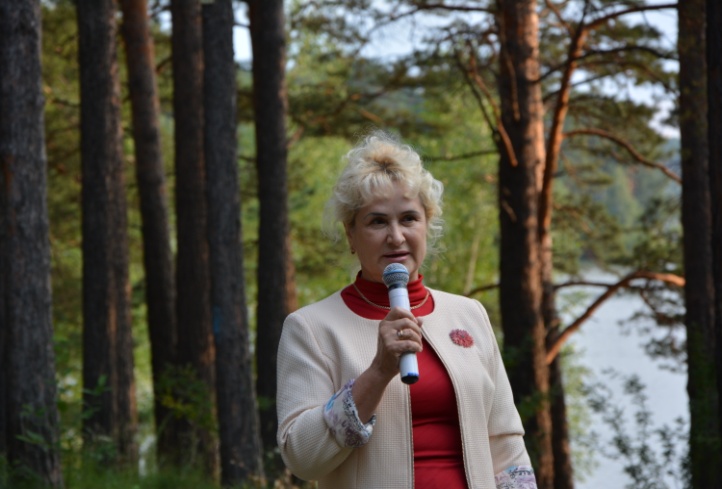 Информирование пациентов об особенностях течения онкологических заболеваний, необходимости коррекции образа жизни, факторов риска и медикаментозного лечения.
Повышения уровня онкологической грамотности населения.
Проведение   противораковой пропаганды.
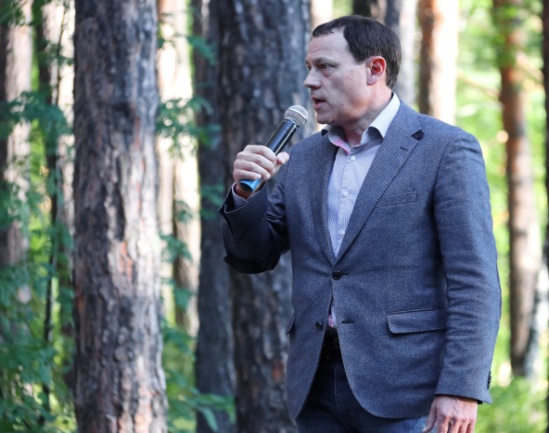 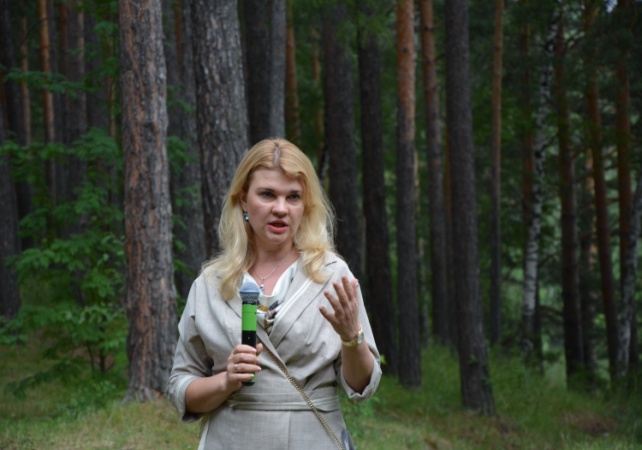 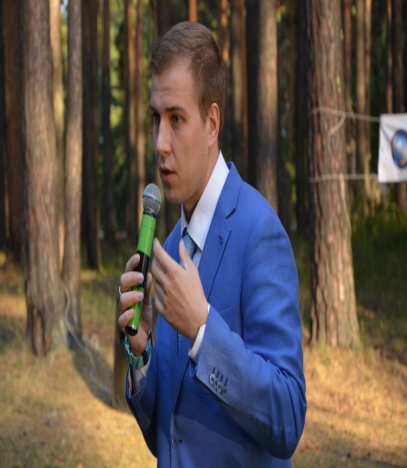 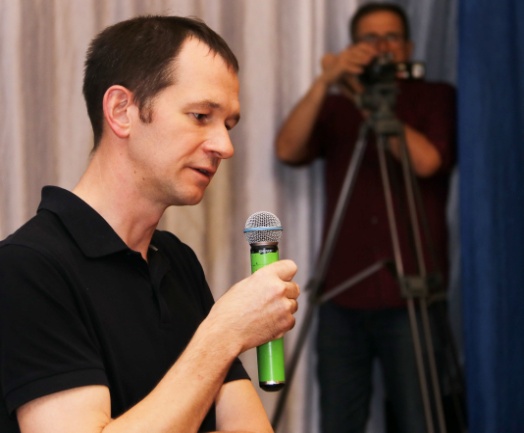 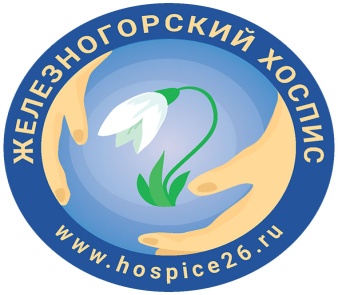 Достигнутые результаты
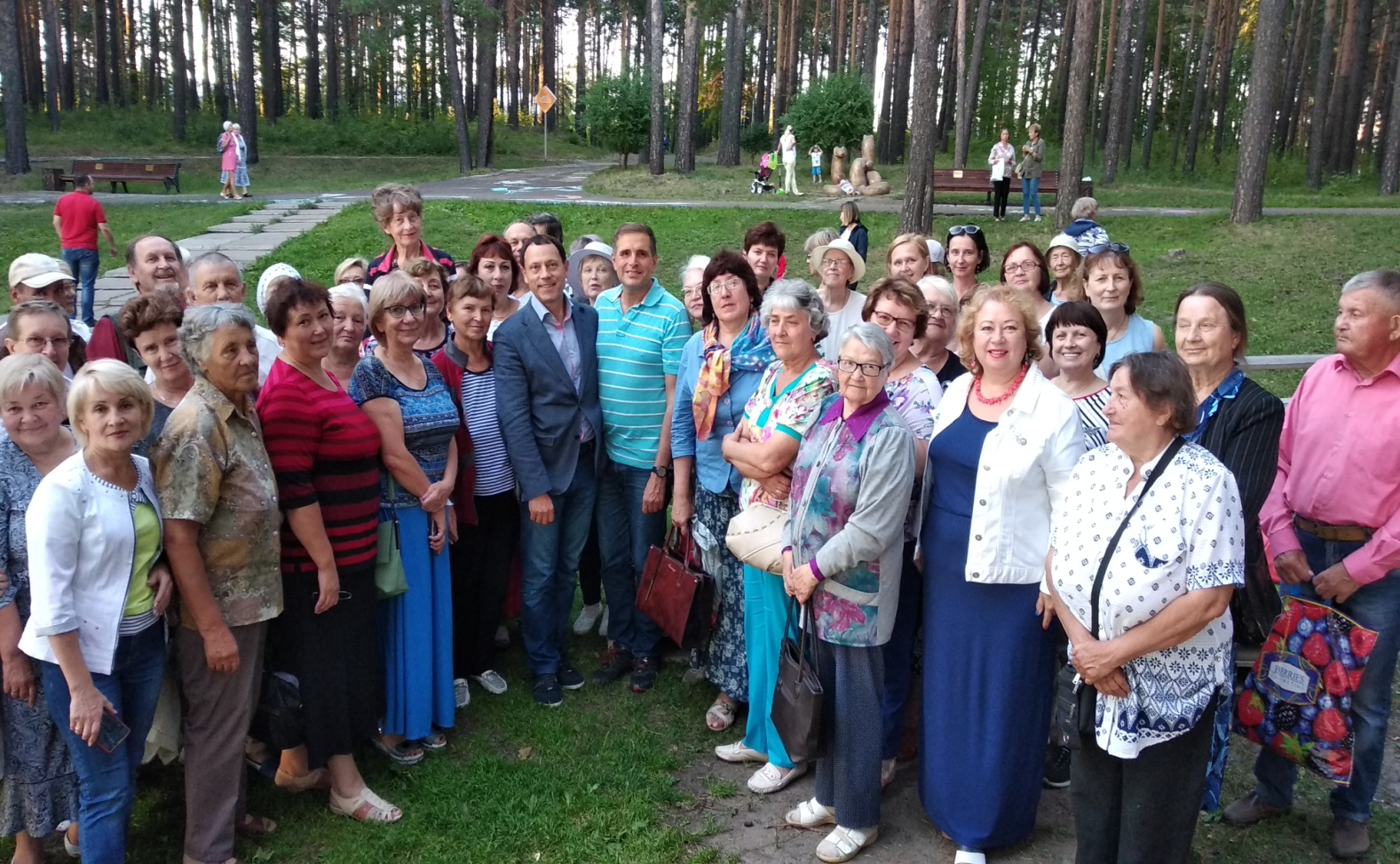 Посетило - более 380 человек 
Проведено - 74 консультации
Выдано - 200 брошюр и буклетов с рекомендациями 
Выявлены онкологические заболевания -16 человек
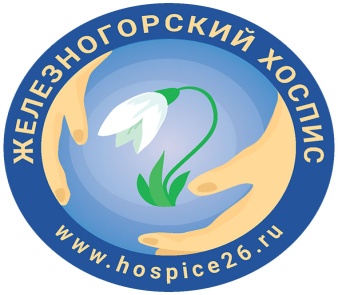 Руководитель практики
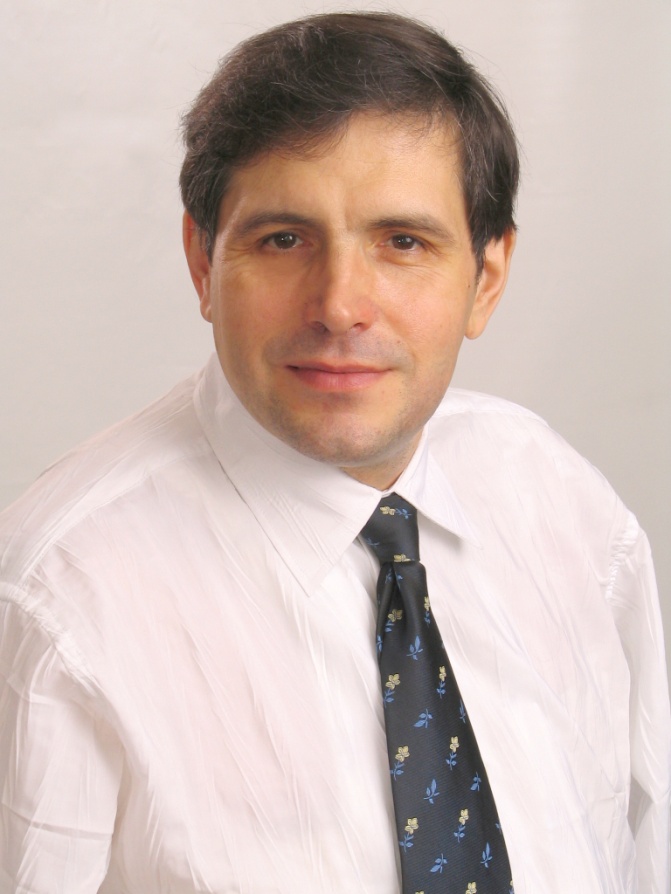 директор АНО «Железногорский хоспис им. Василия и Зои Стародубцевых» -

   Виктор Васильевич    Стародубцев
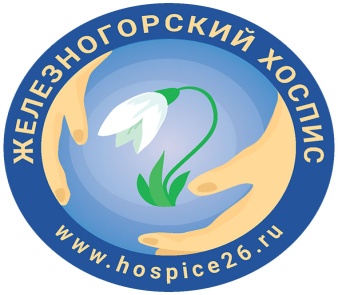 Руководитель практики
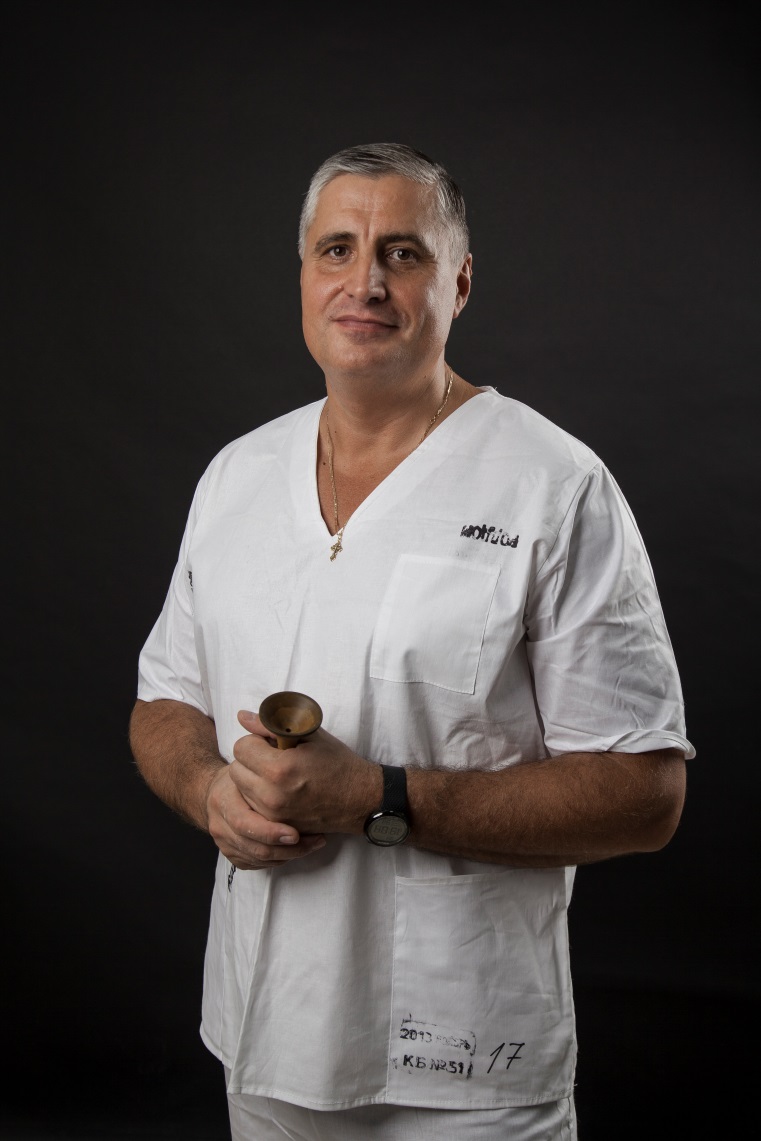 главный врач АНО «Железногорский хоспис им. Василия и Зои Стародубцевых» -

   Анатолий Васильевич    Стародубцев
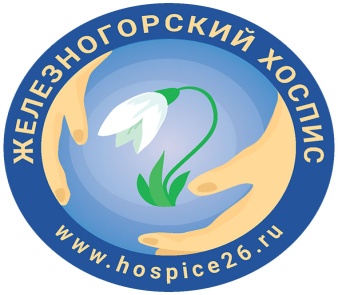 КОМАНДА АНО «Железногорский хоспис им. Василия и Зои Стародубцевых»
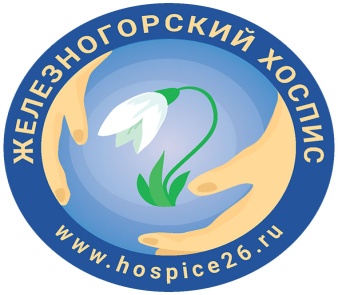 Перспективы развития практики
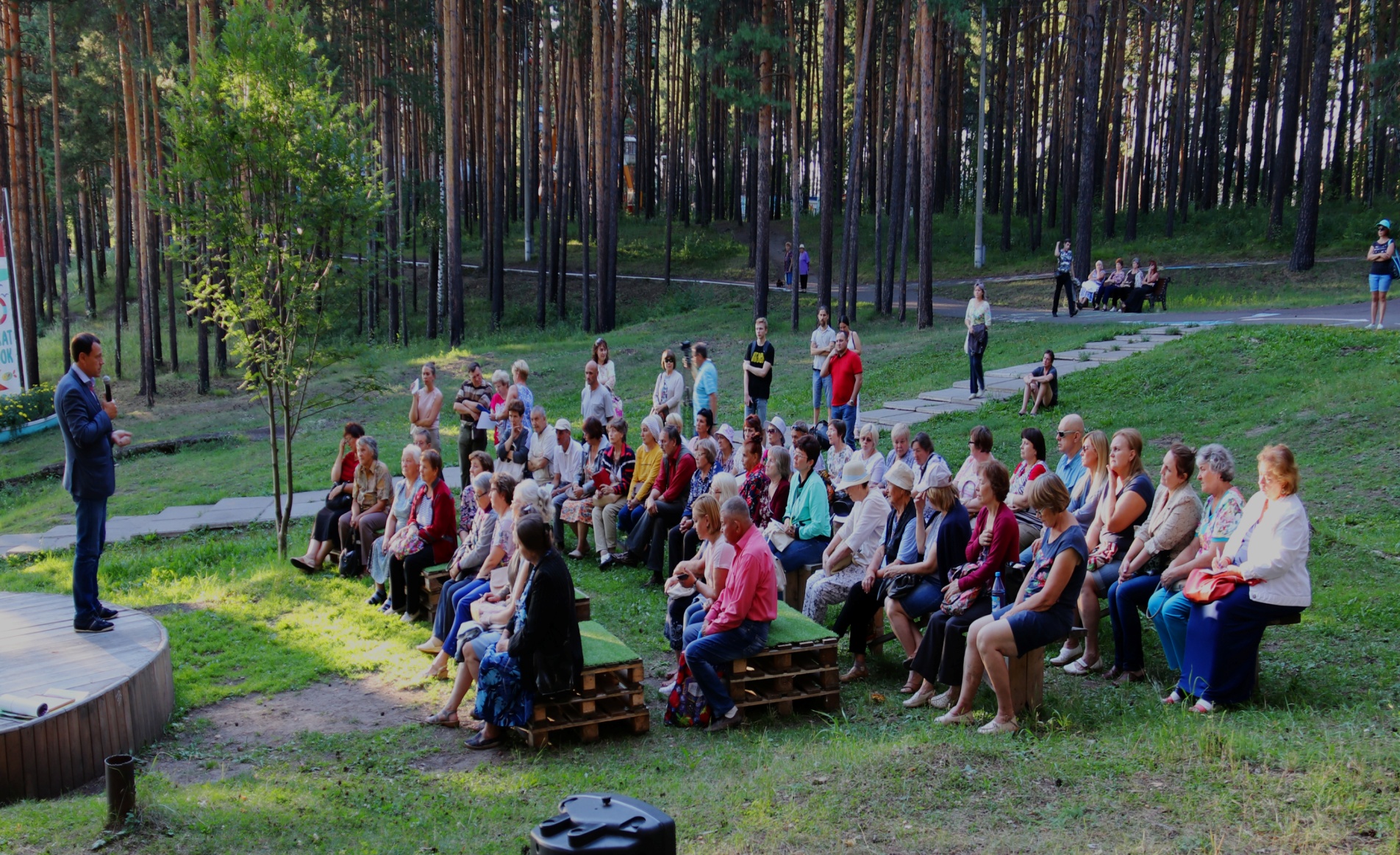 Работа летней школы здоровья «Прогулки с онкологом» осуществлялась в г.Железногорске в 2016, 2017, 2018 г. и будет продолжена в дальнейшем
Спасибо за внимание!